Innmelding 1NT Melde etter motstanderne har meldt inn
Kapittel 9
Del 2 av 2
1NT
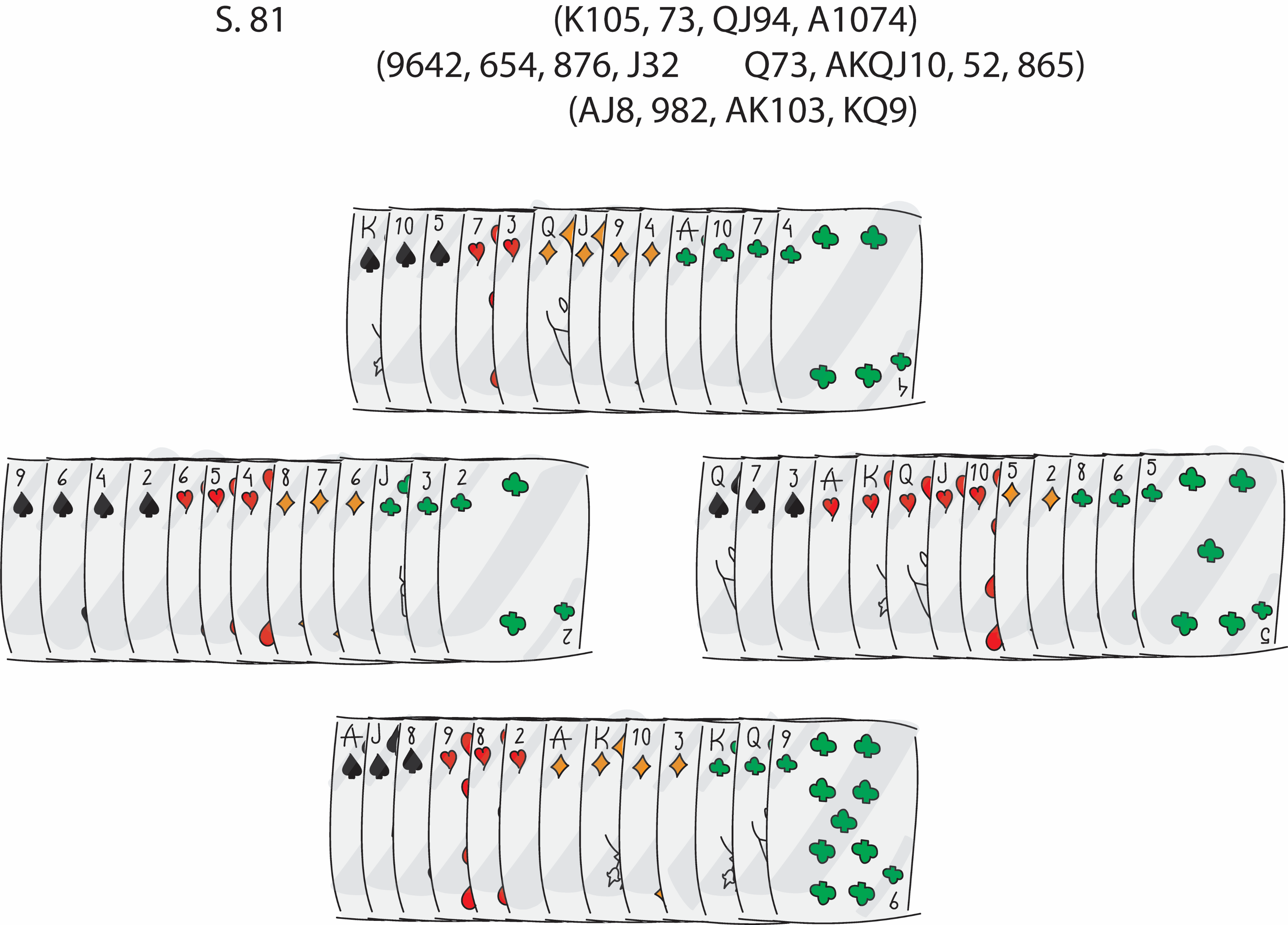 1NT-innmelding fungerer nesten likt som åpning 1NT
Forskjellen er at vi må ha hold/stopper i motpartens farge
En stopper betyr at vi har minst en honnør som gjør at de ikke kan hente mange stikk i fargen
Eksempel på stopper er A103, KJ64, QJ10
Ellers viser meldingen 15-17 hp og en balansert hånd
Svarene er helt like som over 1NT-åpning
1NT
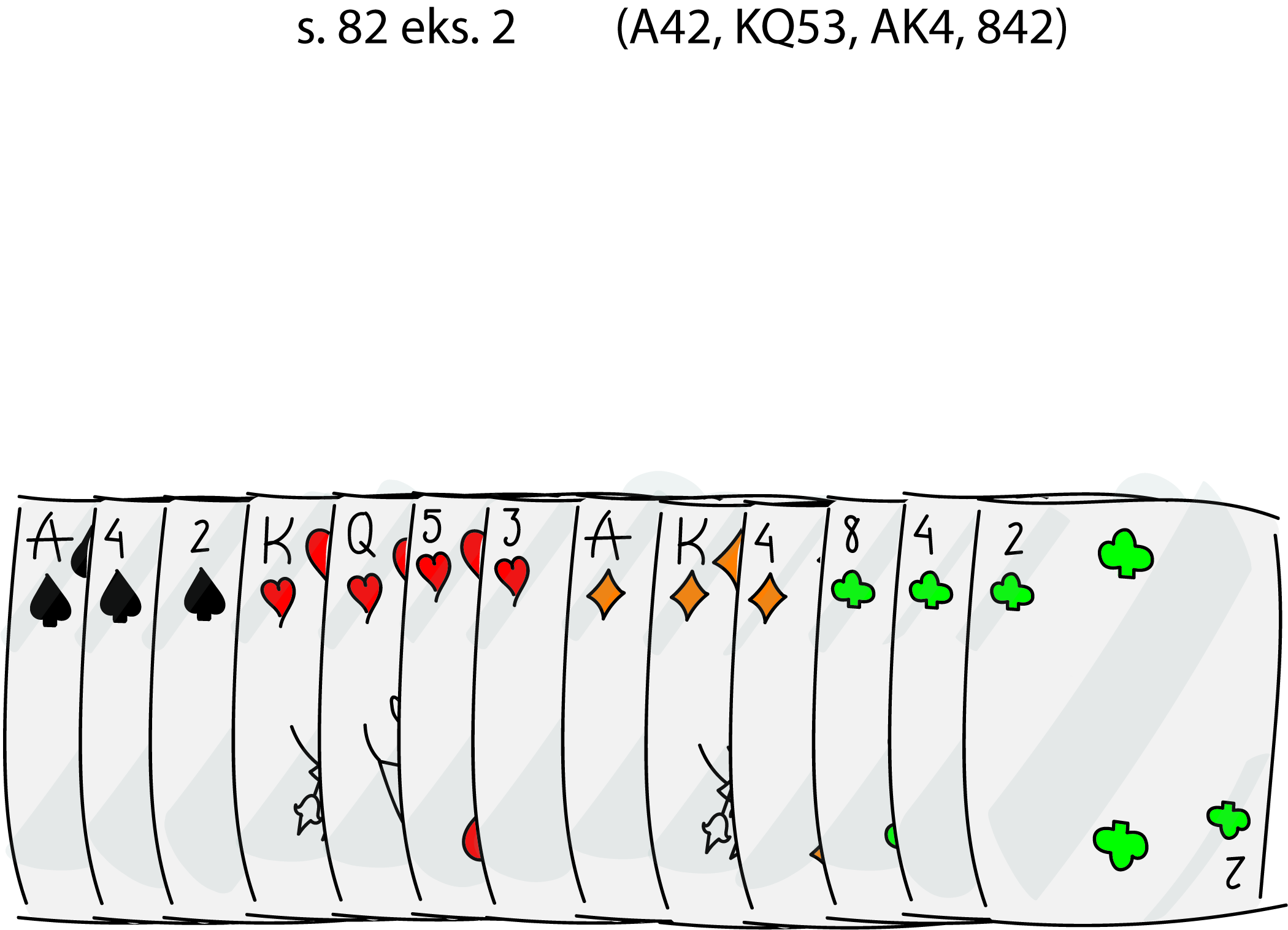 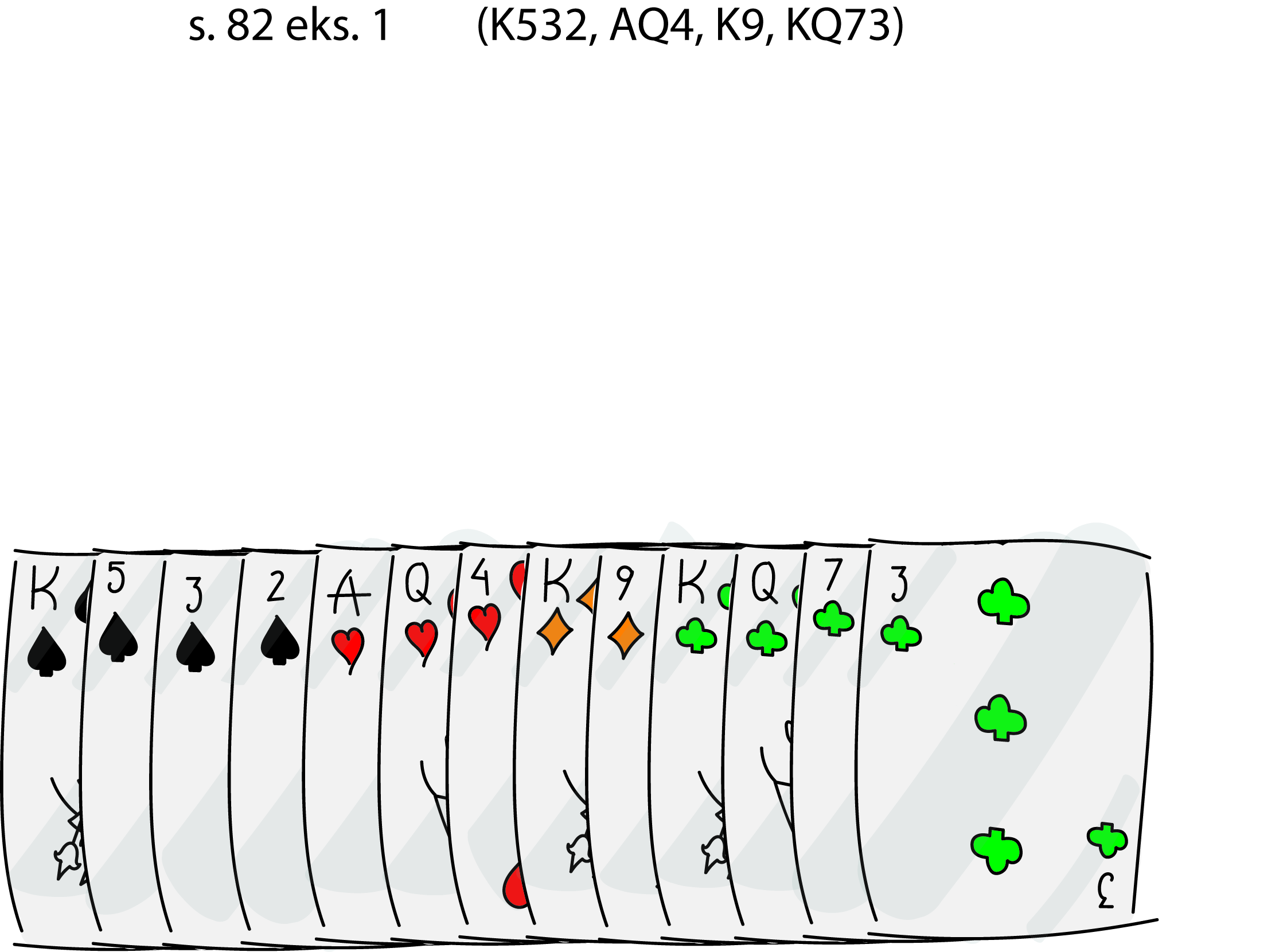 1NT-innmelding fungerer nesten likt som åpning 1NT
Forskjellen er at vi må ha hold/stopper i motpartens farge
En stopper betyr at vi har minst en honnør som gjør at de ikke kan hente mange stikk i fargen
Eksempel på stopper er A103, KJ64, QJ10
Ellers viser meldingen 15-17 hp og en balansert hånd
Svarene er helt like som over 1NT-åpning
Makker åpnet og motstanderen meldte
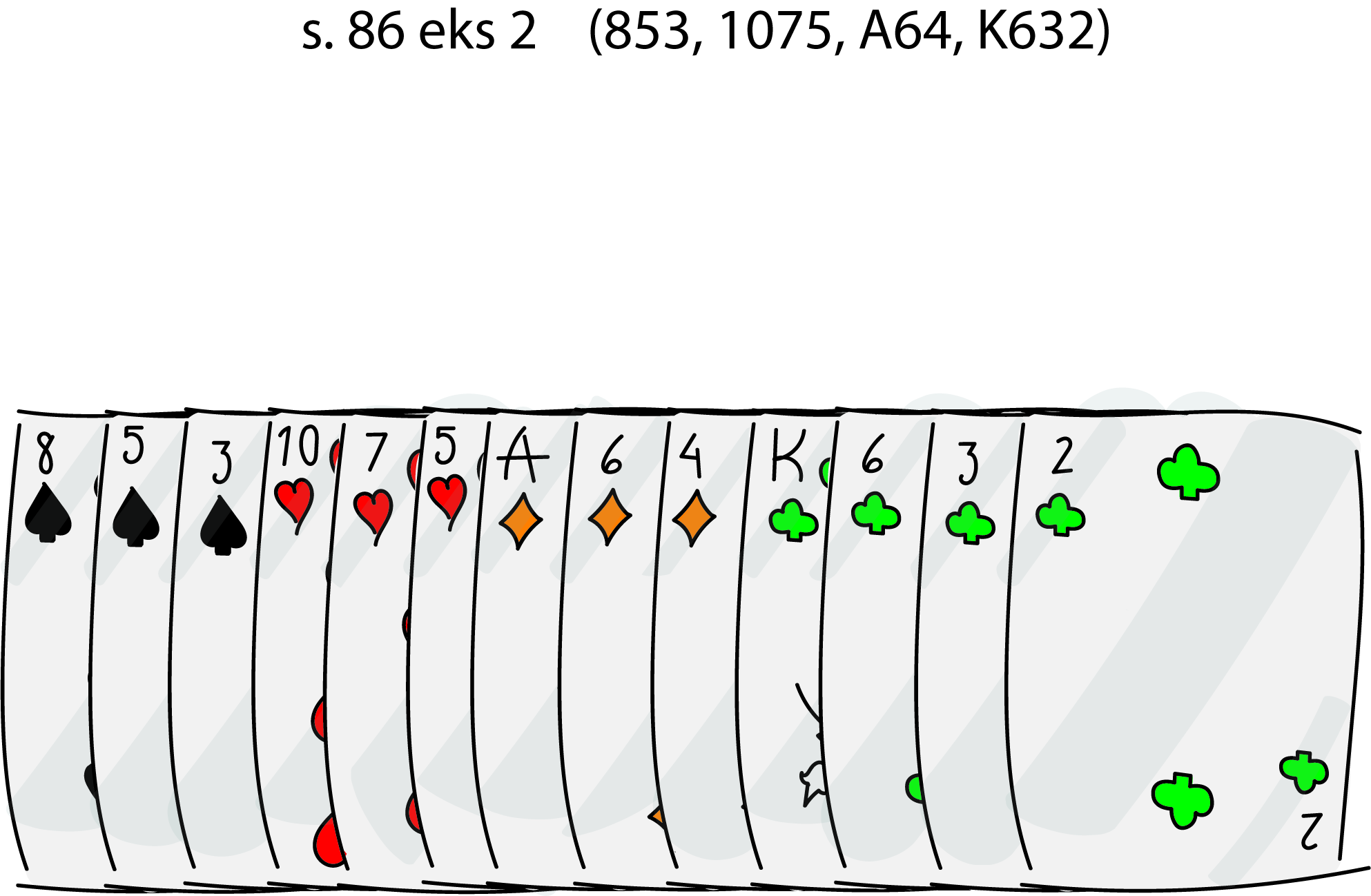 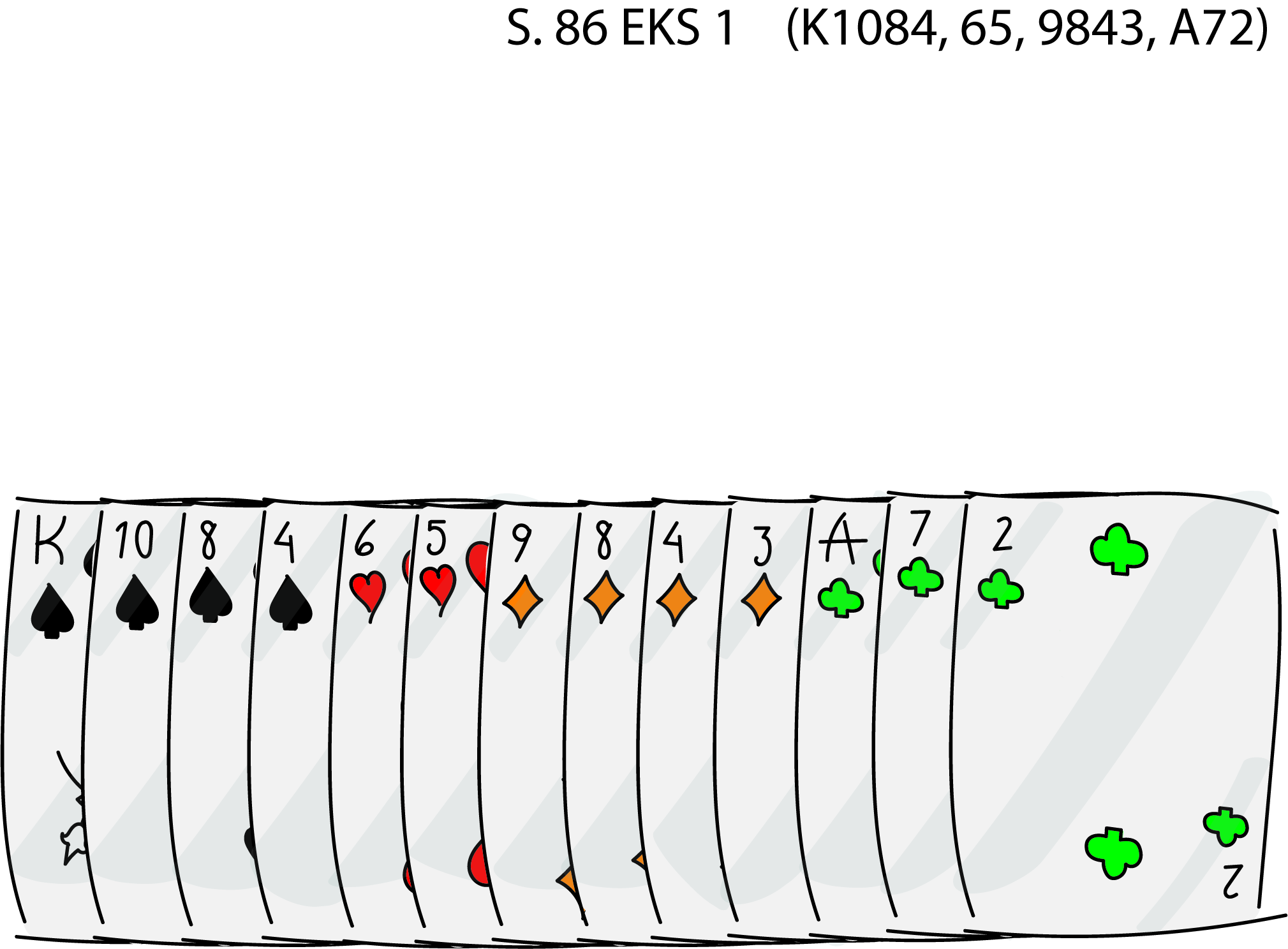 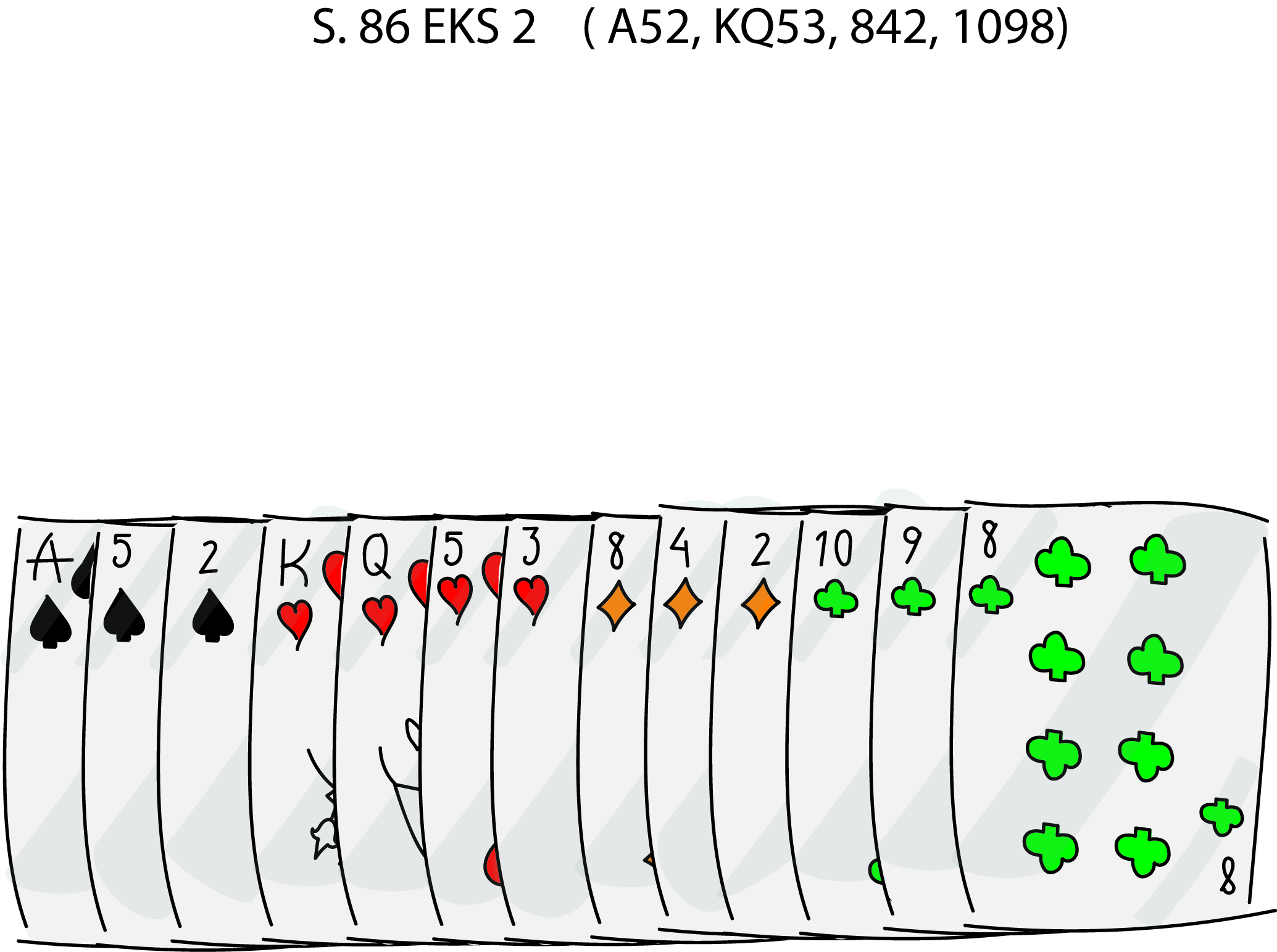 Svarhåndas meldinger er veldig like selv om motstanderne har meldt
Nå har vi lov til å passe med de svakeste hendene (6-8 hp)
Makker har fortsatt mulighet til å melde
1-over-1 er fortsatt 6+ hp og 4+ i fargen
2-over-1 er fortsatt 13+ hp og 4+ i fargen
1NT er 6-9, 2NT 10-12, 3NT 13-16 som før, men med stopper
Nord	Øst	Syd	Vest
1♣ 	1♥ 	?
Nord	Øst	Syd	Vest
1♦ 	1♠ 	?
Nord	Øst	Syd	Vest
1♥ 	1♠ 	?
[Speaker Notes: Husk at vi ikke har lært negative doblinger, så vi melder 1NT på eks 2]
Informasjon fra meldingene
Vi får veldig mye informasjon fra meldingene
Ikke så lett å få med seg alt
Det som er viktig å huske på er hvilken farge makker har meldt
Veldig ofte lurt å spille ut makkers meldte farge